Scuola dell’InfanziaCastello d’Agogna
OPEN DAY
2023/2024
SEZIONE UNICA

Entrata dalle 8,30 alle 9,30
   Uscita dalle 15,30 alle 16,00
La nostra scuola
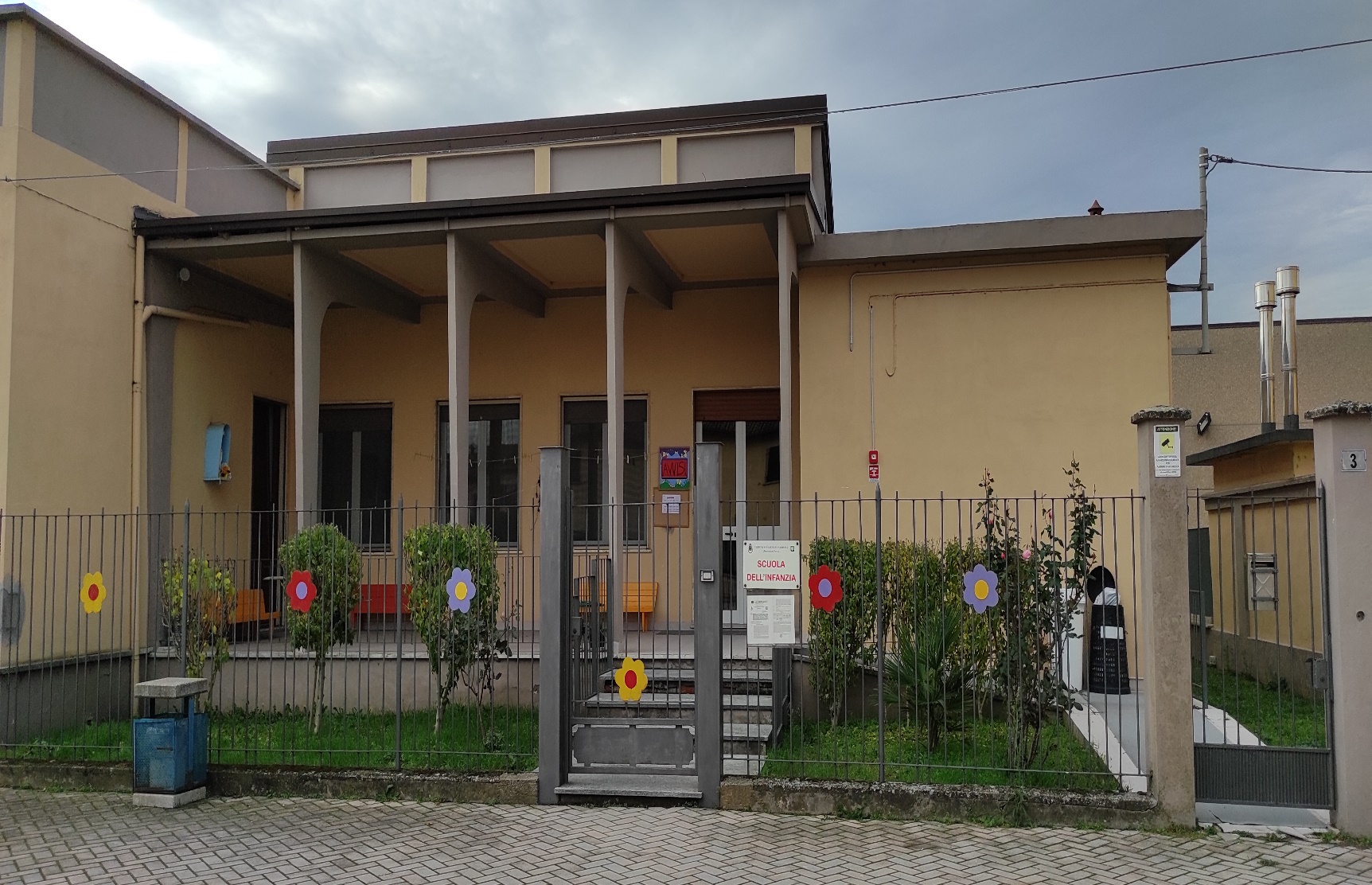 La nostra aula
I nostri saloni
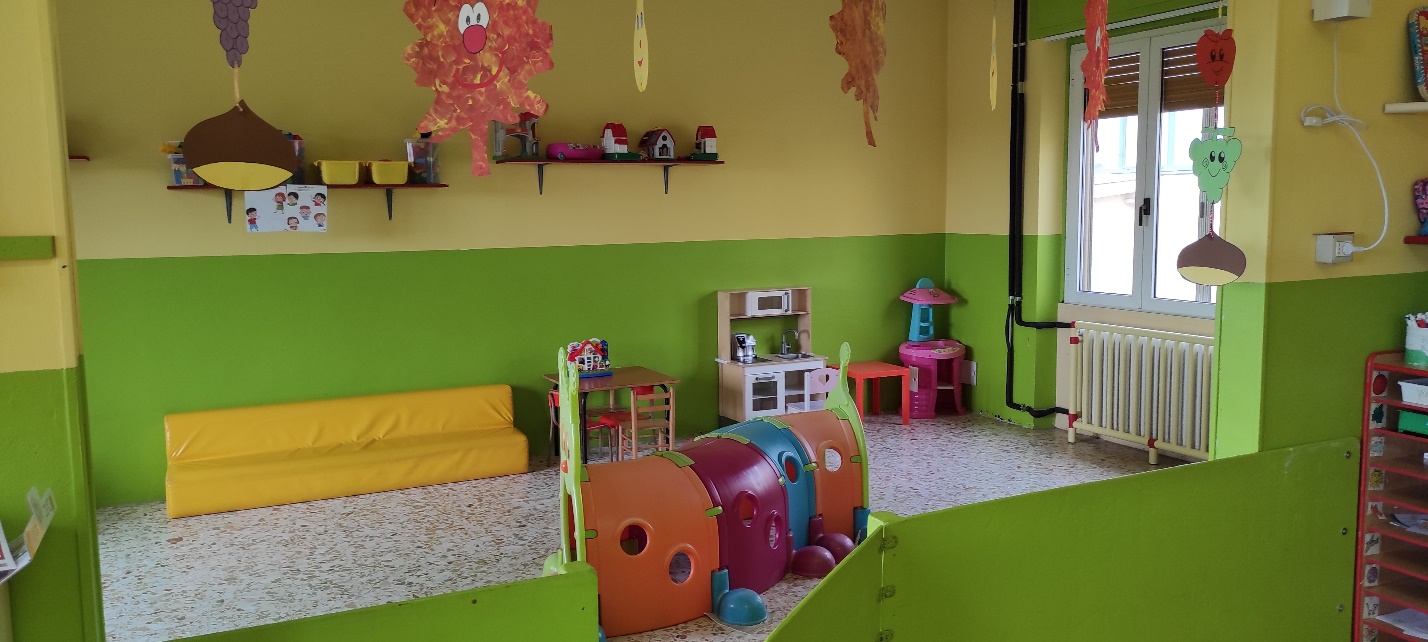 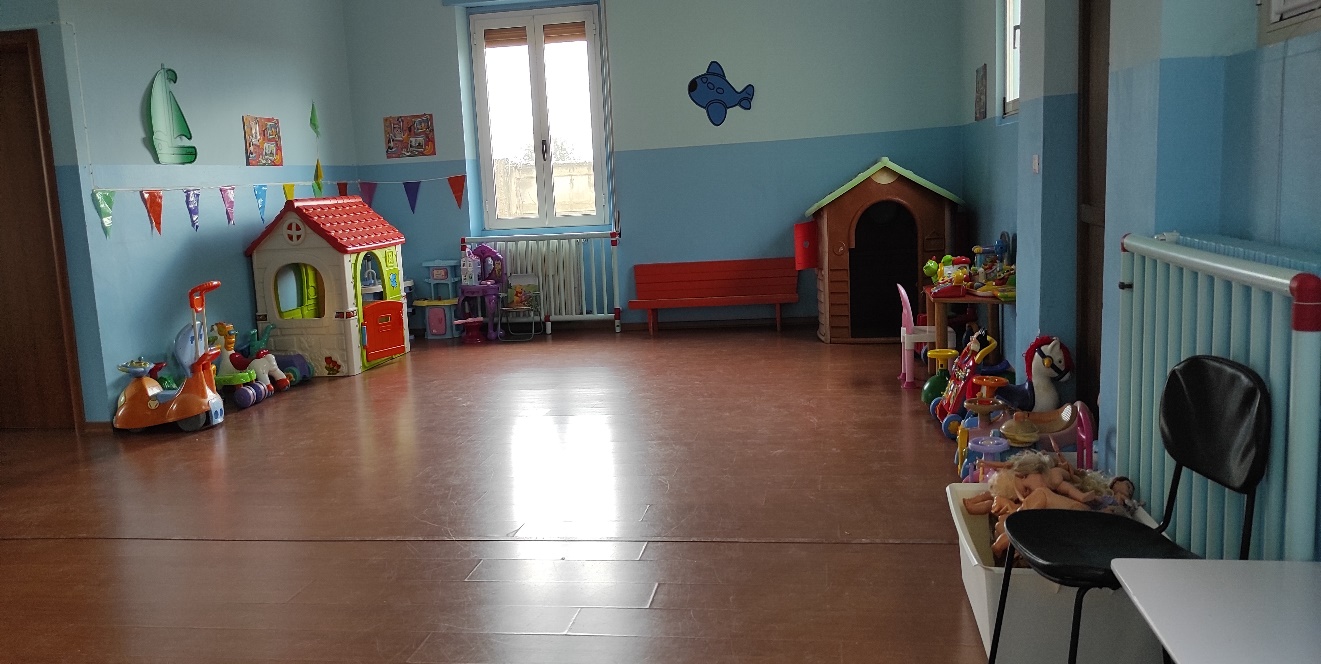 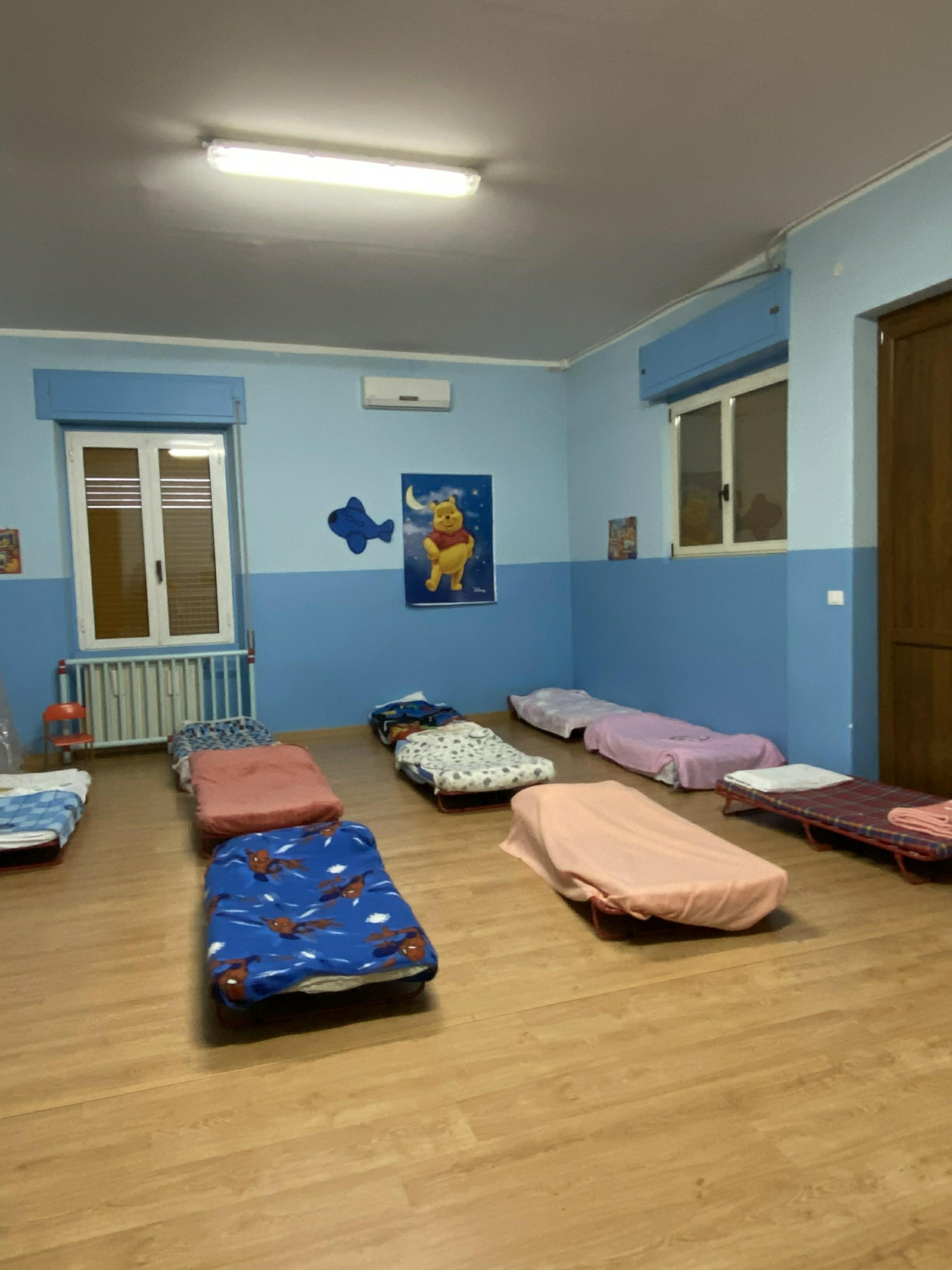 Il nostro 
Dormitorio
Per i bambini
Di 3/4 anni
Il nostro giardino…
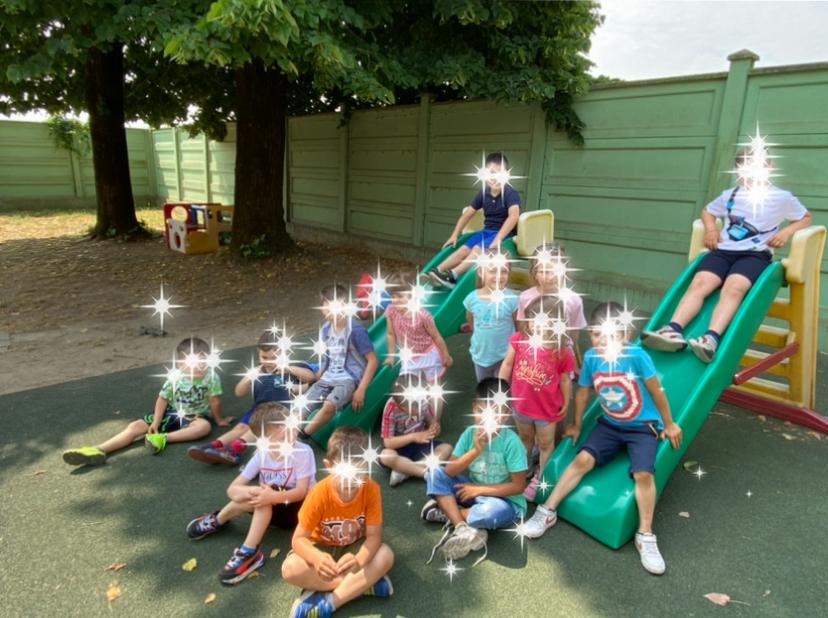 è pronto ad accogliere i bambini nel gioco libero come nelle attività laboratoriali
I nostri laboratori
Orto e giardino a scuola
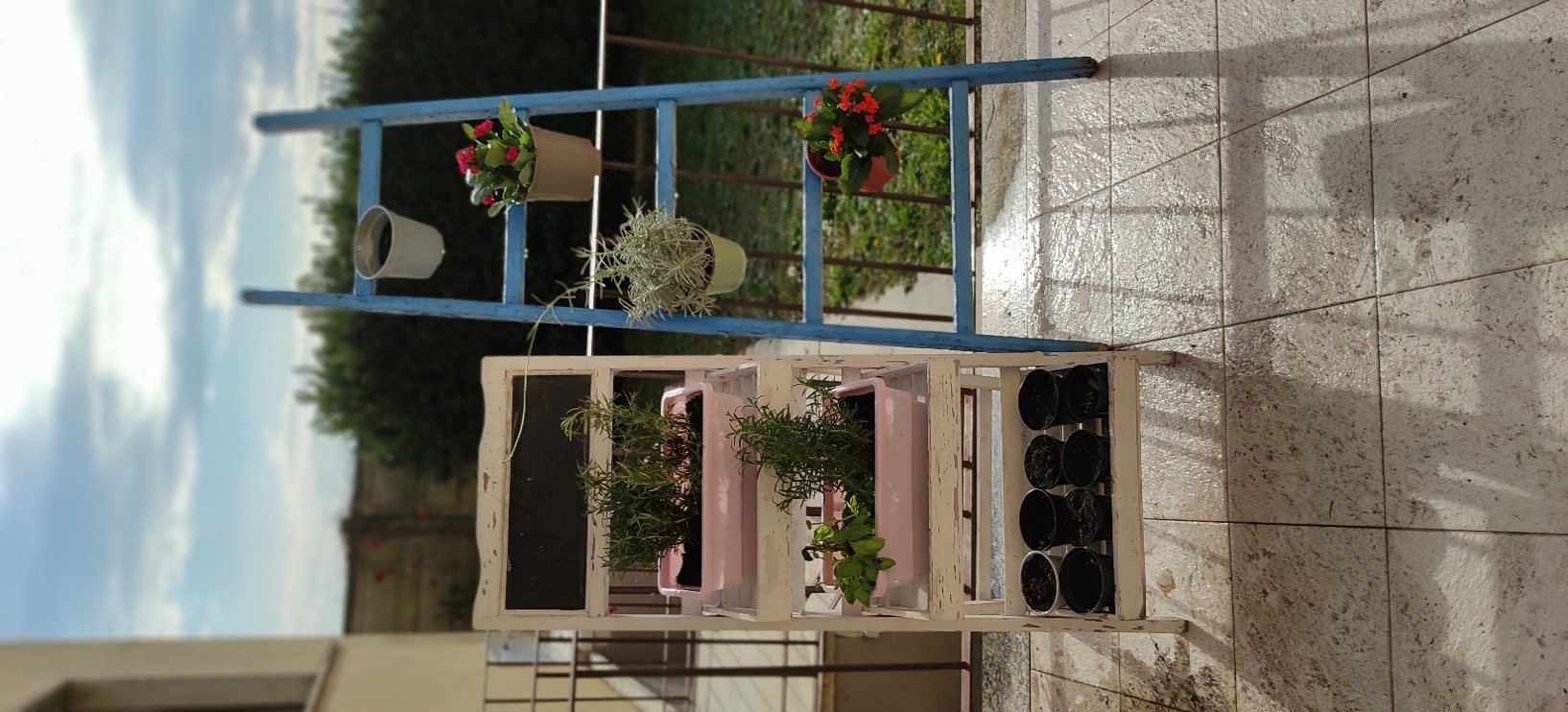 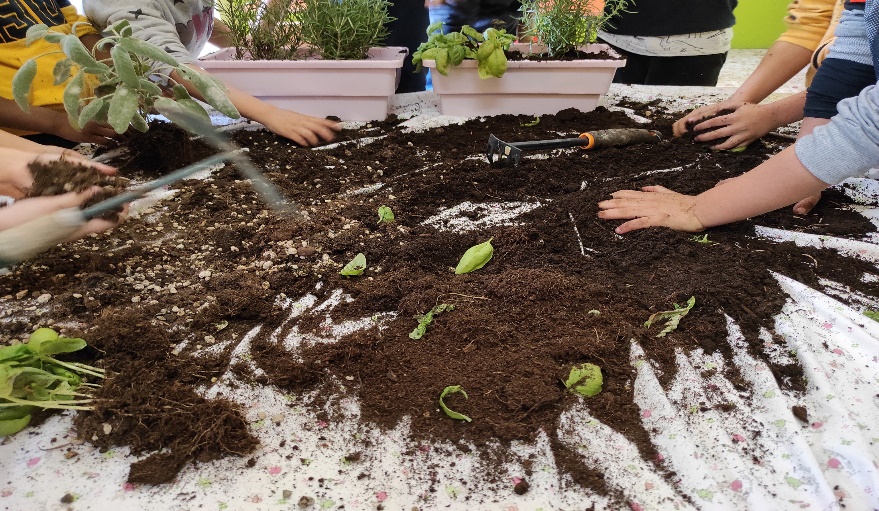 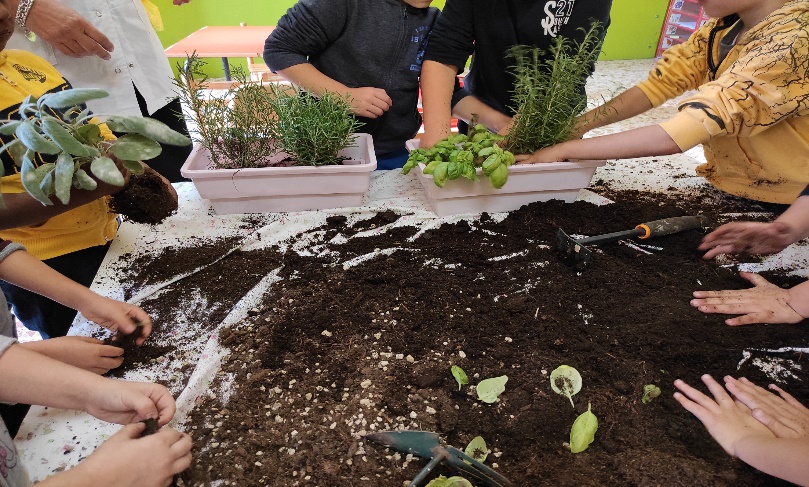 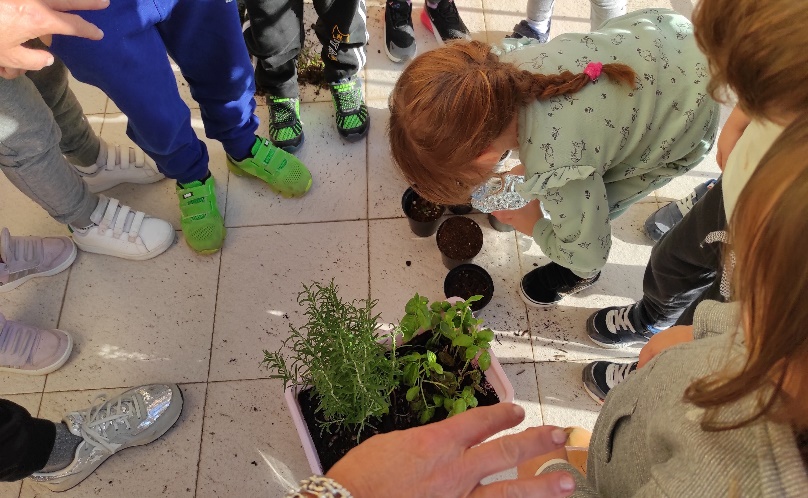 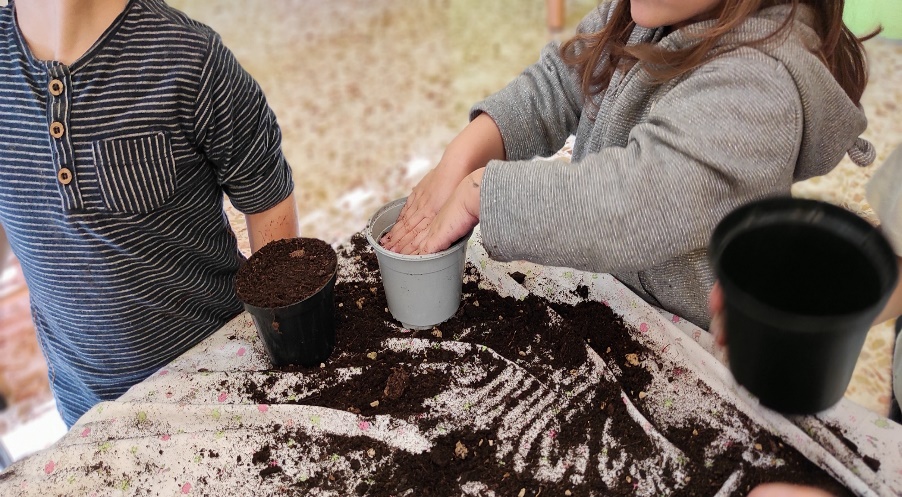 Giardino ed orto verticale
PROGETTO EDUCAZIONE CIVICA
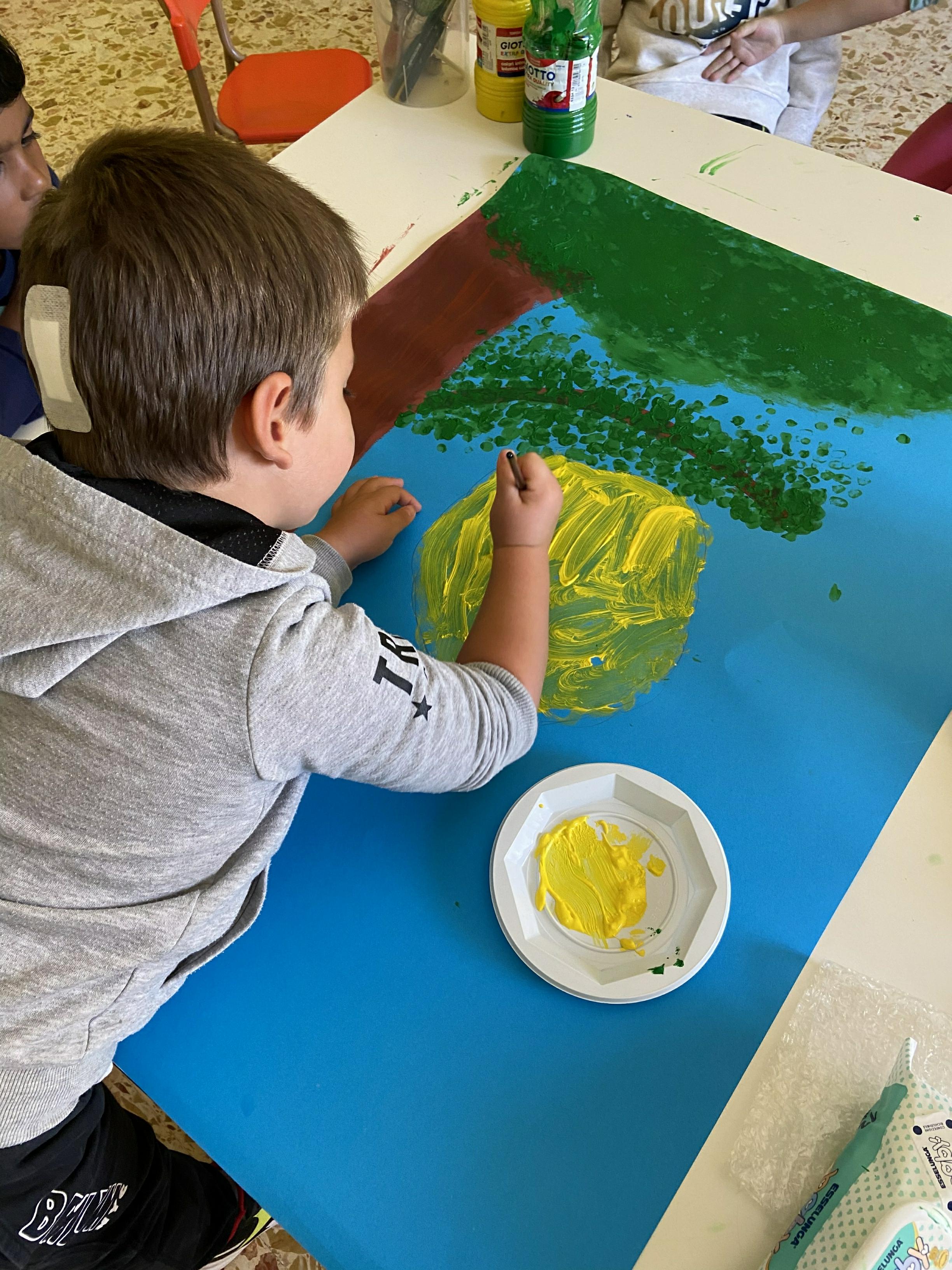 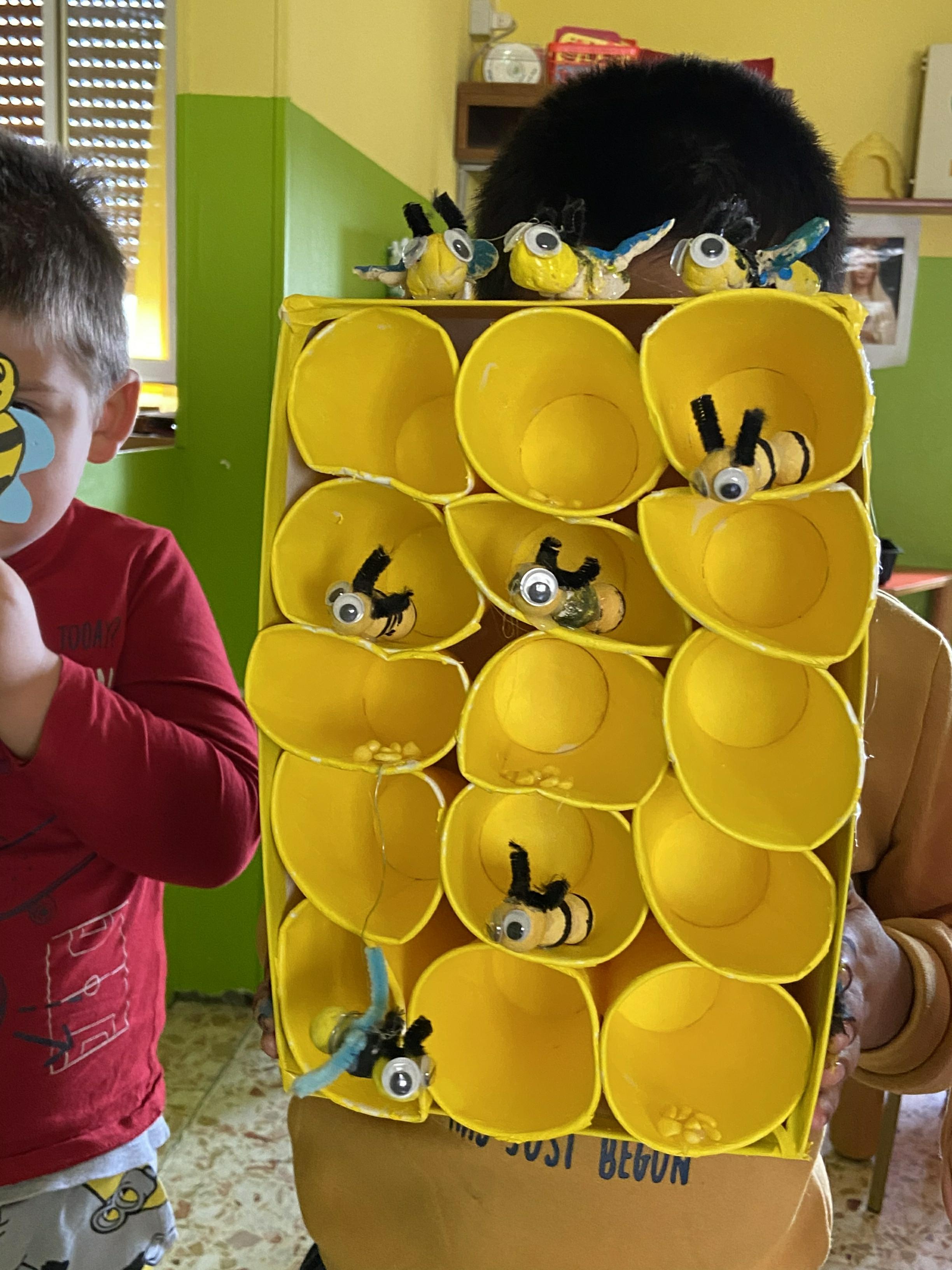 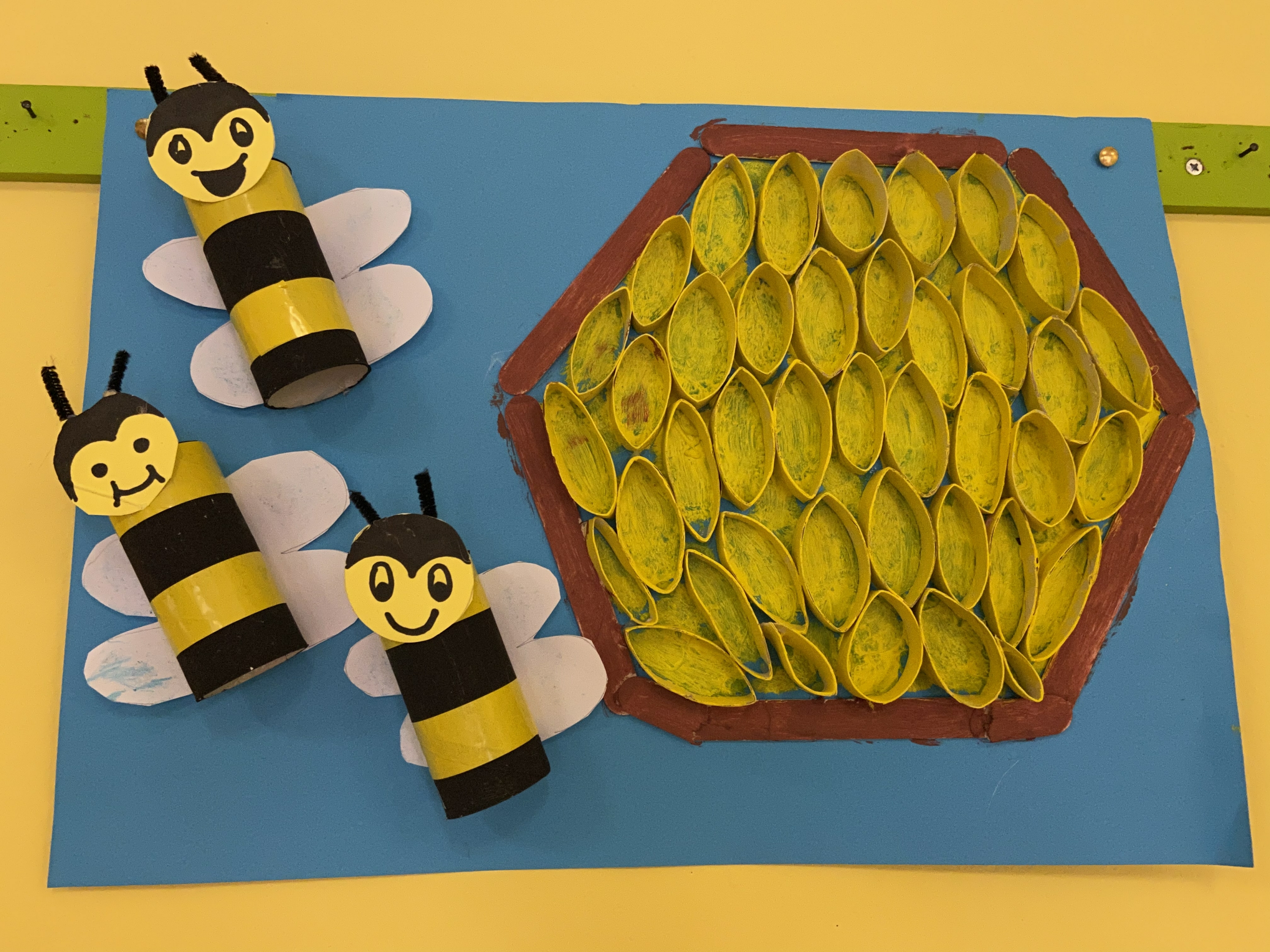 Progetto informatica e progetto inglese
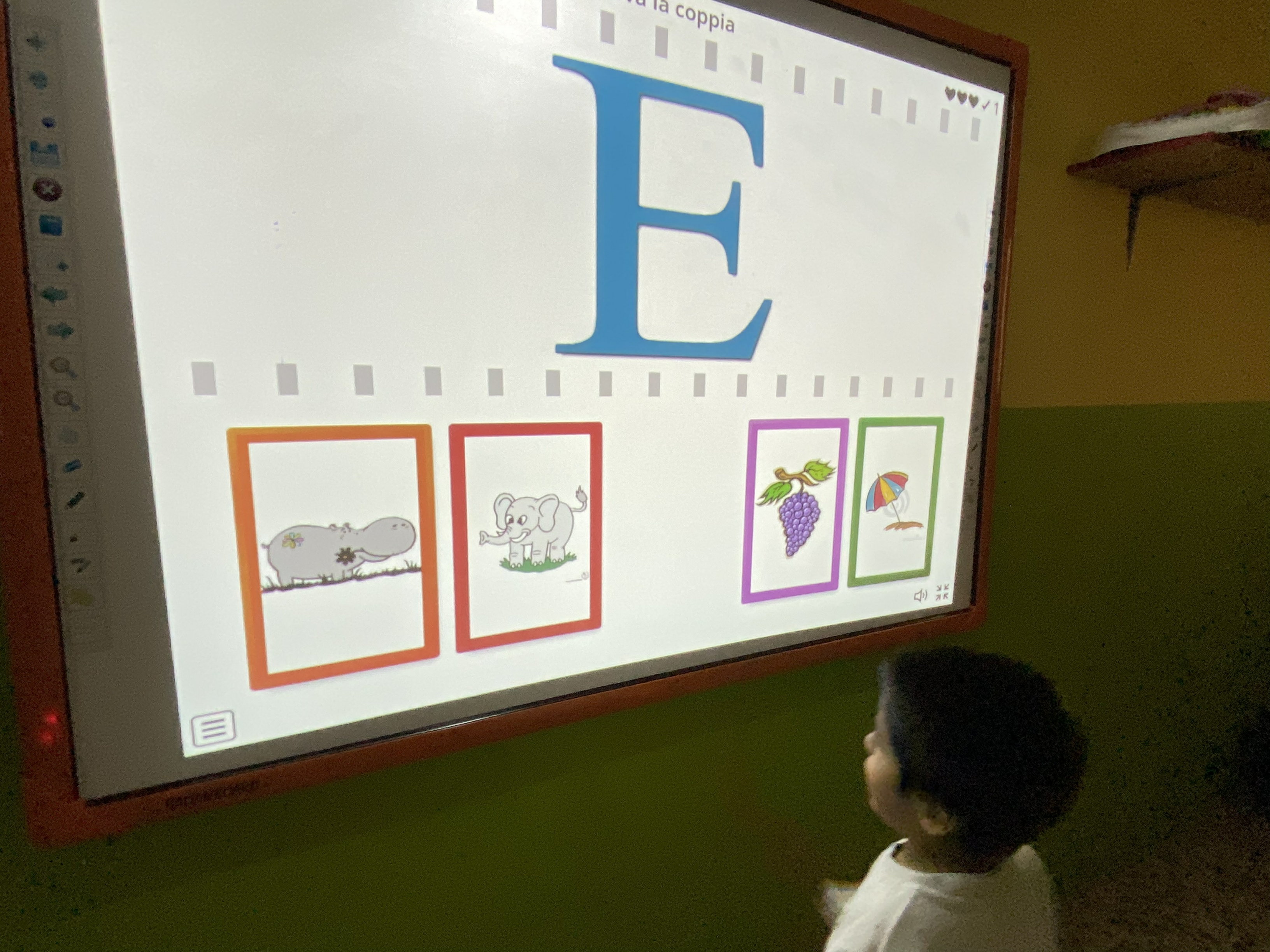 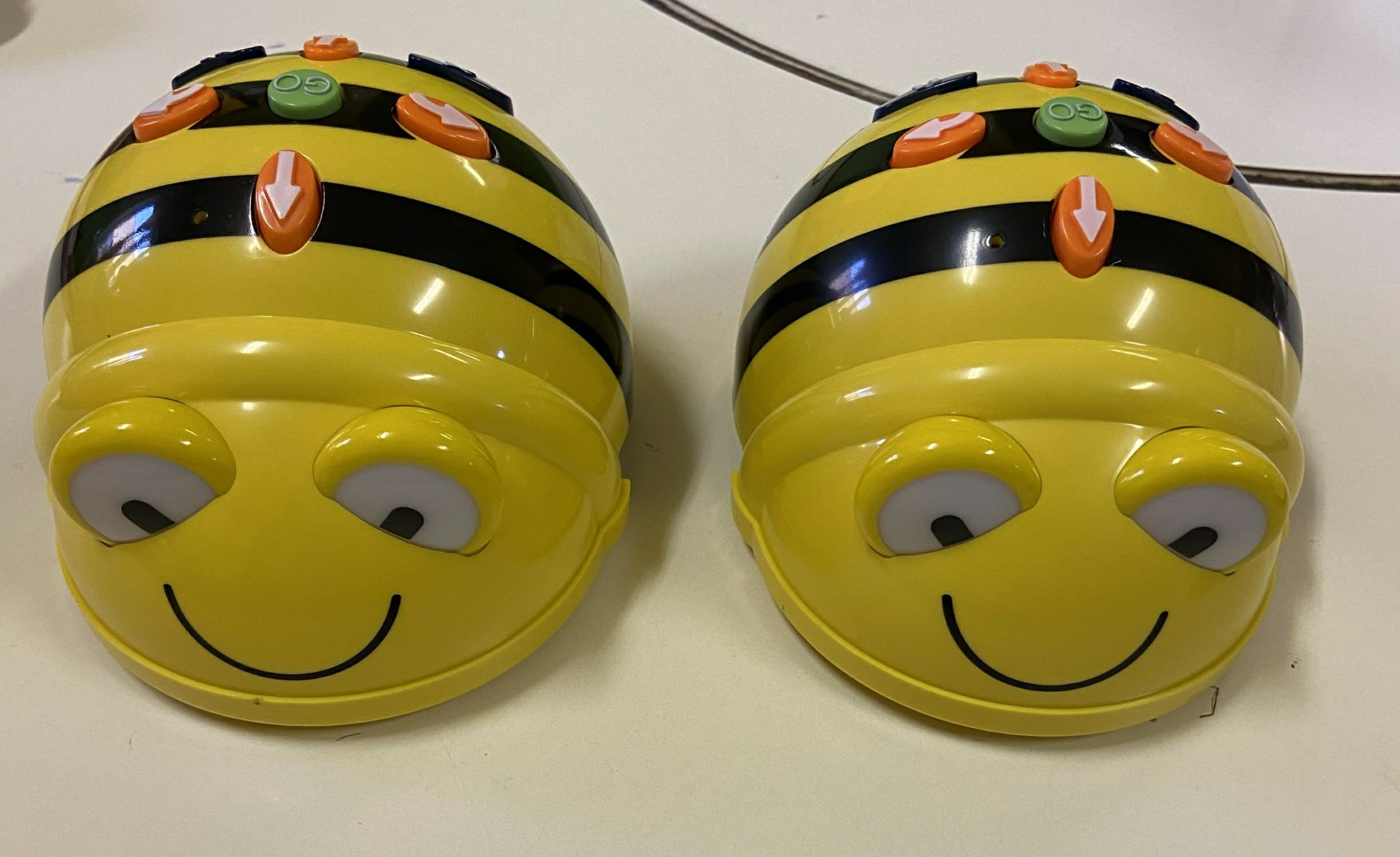 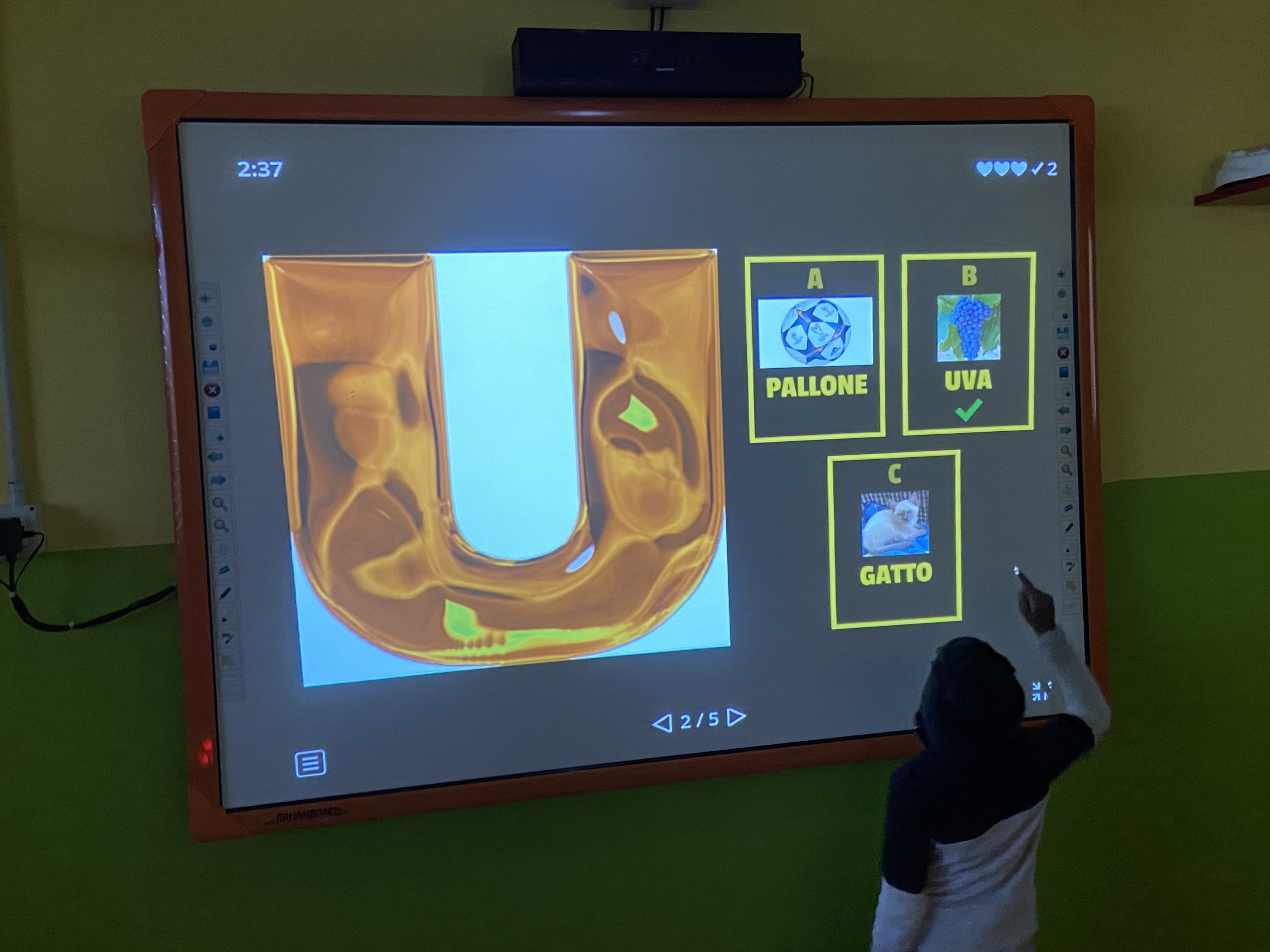 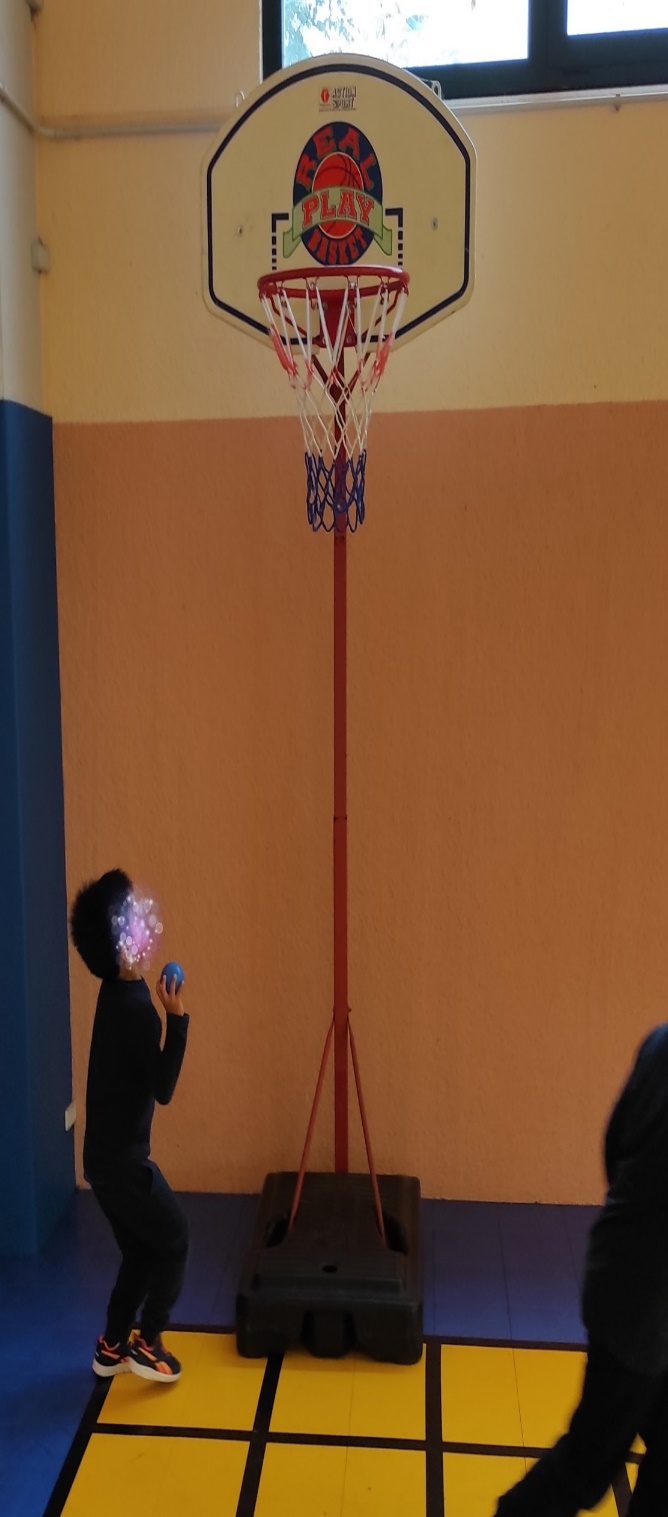 Progetto Ed. Motoria
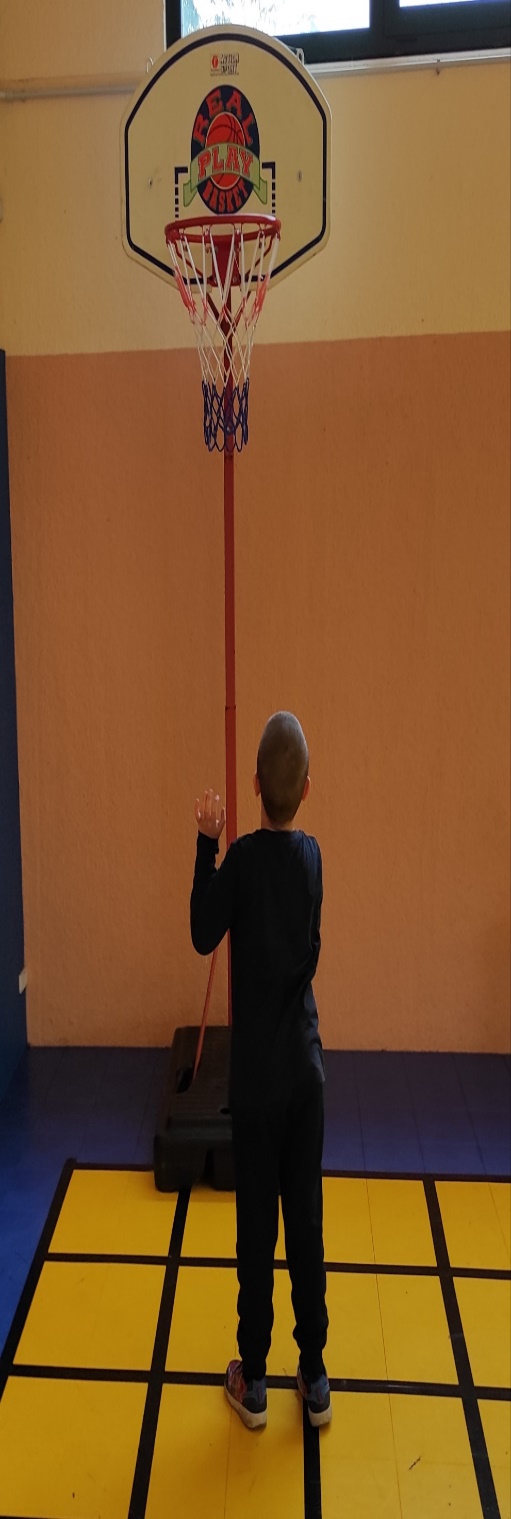 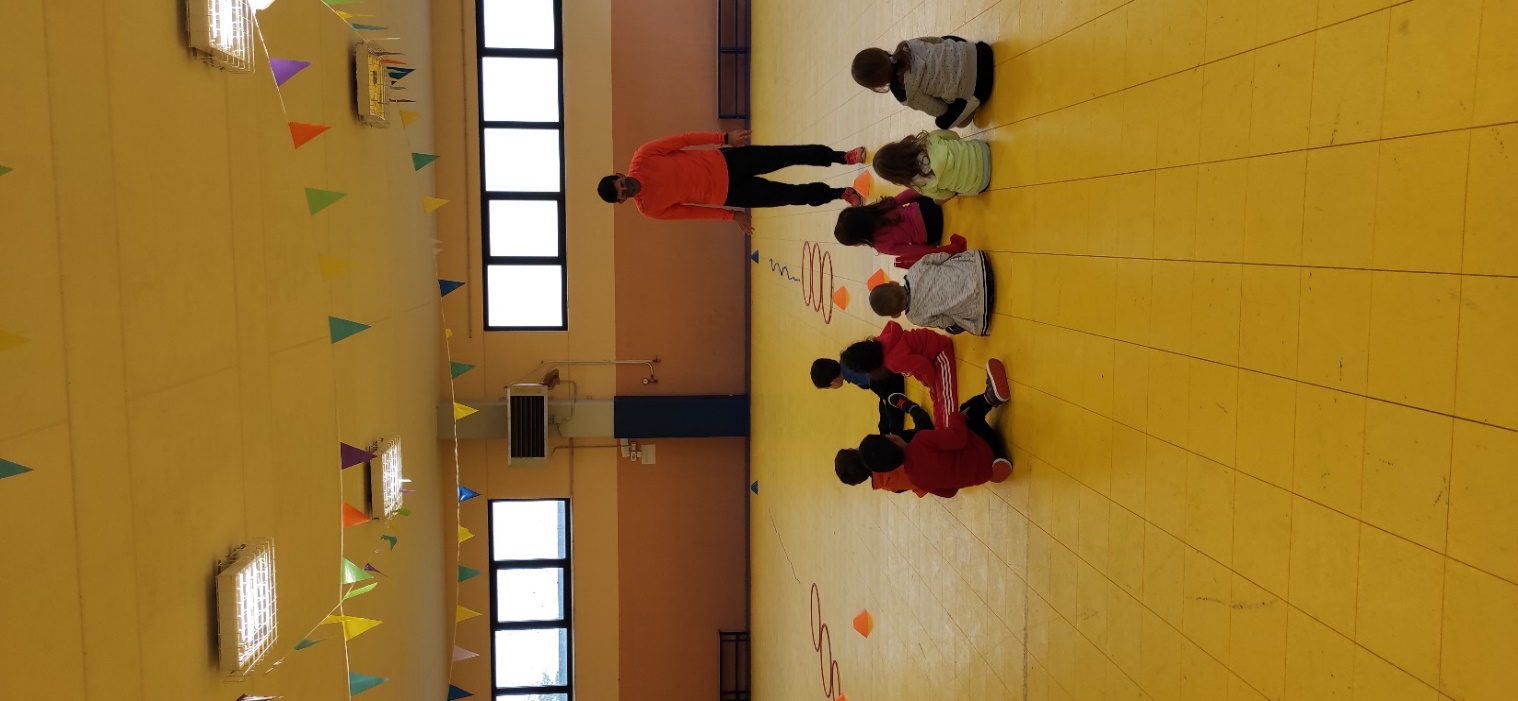 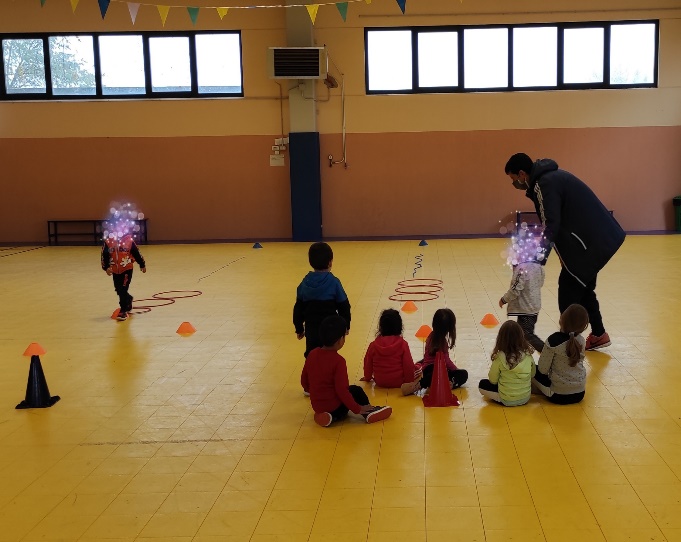 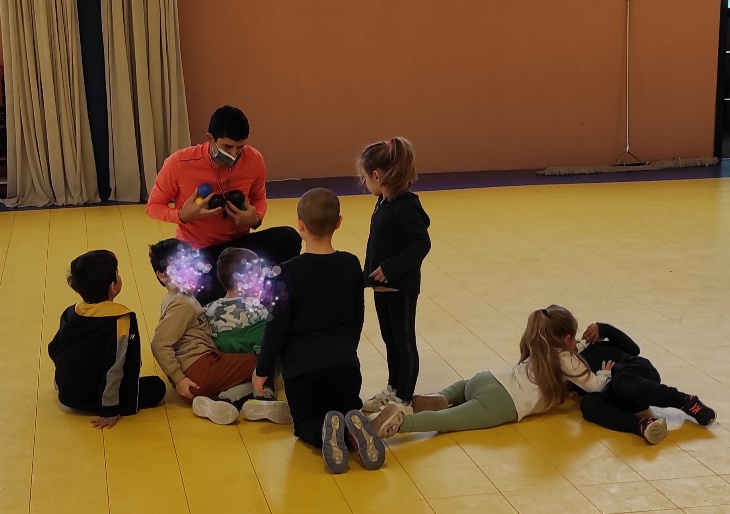 FINALITA’ DELLA SCUOLA DELL’INFANZIA
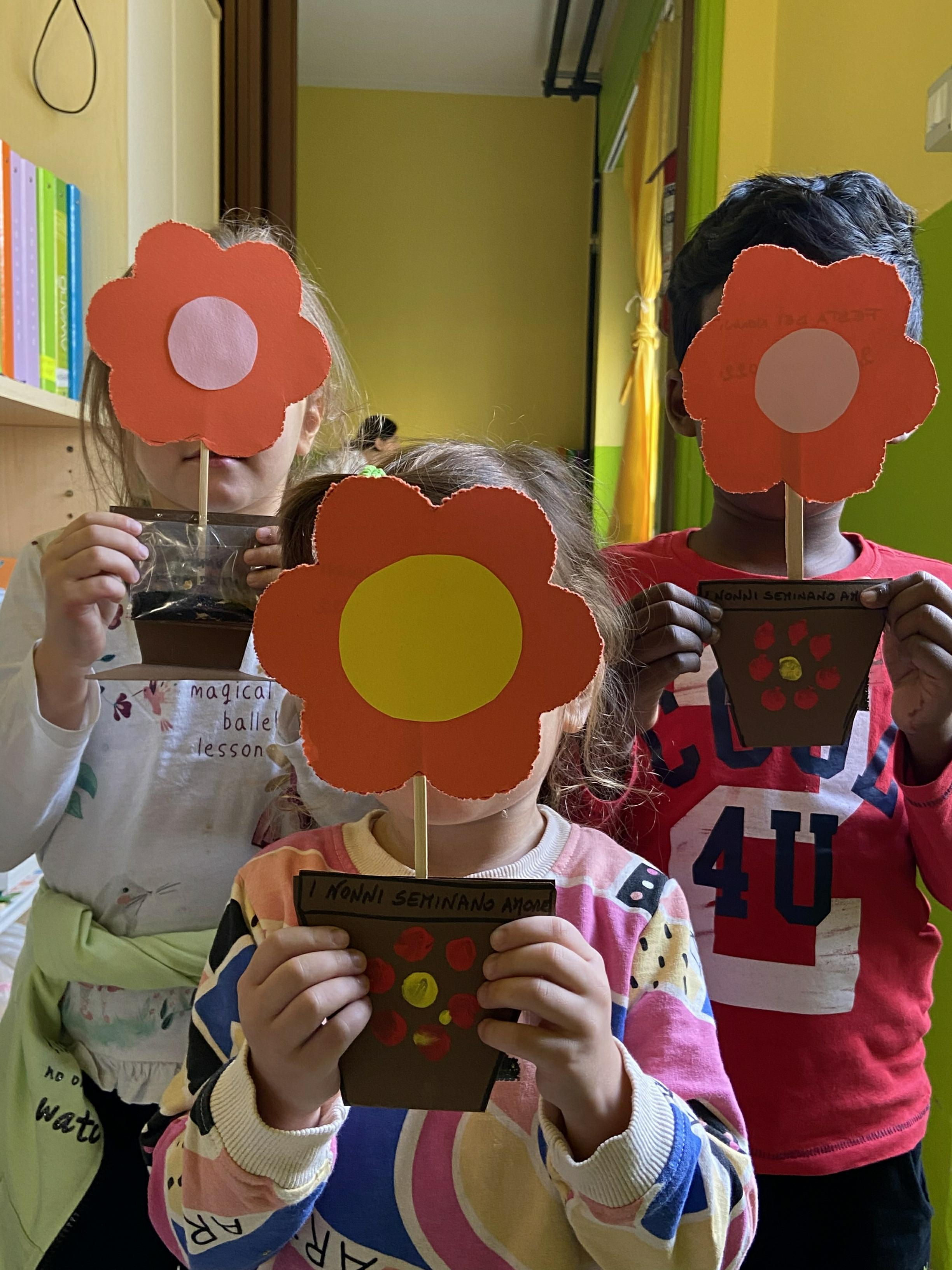 LA SCUOLA DELL'INFANZIA SI PONE LA FINALITÀ DI PROMUOVERE LO SVILUPPO DELL'IDENTITÀ, DELL'AUTONOMIA, DELLA COMPETENZA, DELLA CITTADINANZA. LA SCUOLA SI PROPONE COME LUOGO DI APPRENDIMENTO, SOCIALIZZAZIONE E ANIMAZIONE; LA SUA FUNZIONE FONDAMENTALE E’ QUELLA DI CONTRIBUIRE AL RAFFORZAMENTO DEI PROCESSI  DI COSTRUZIONE DELL’IDENTITA’, PER FAVORIRE LA PROMOZIONE DELL’AUTONOMIA INTELLETTUALE E DELL’EQUILIBRIO AFFETTIVO, PER SVILUPPARE L’INTELLIGENZA CREATIVA E IL PENSIERO SCIENTIFICO.
Bambino
Docente
Famiglia
Ambiente
Campi di esperienza
Finalità
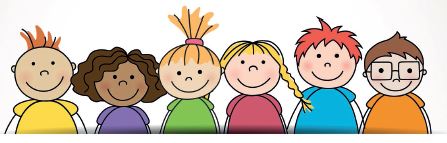 SCUOLA DELL’INFANZIA
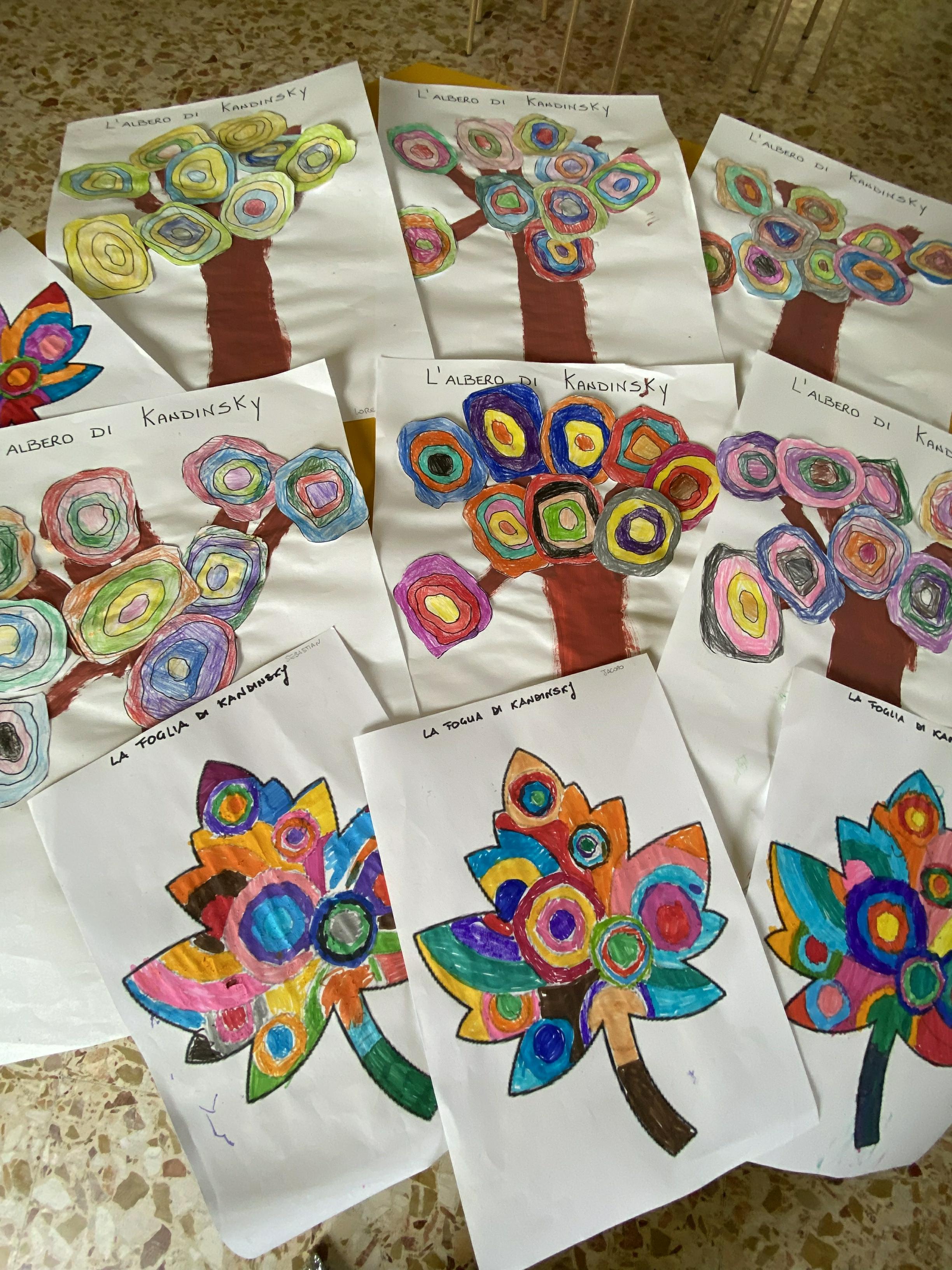 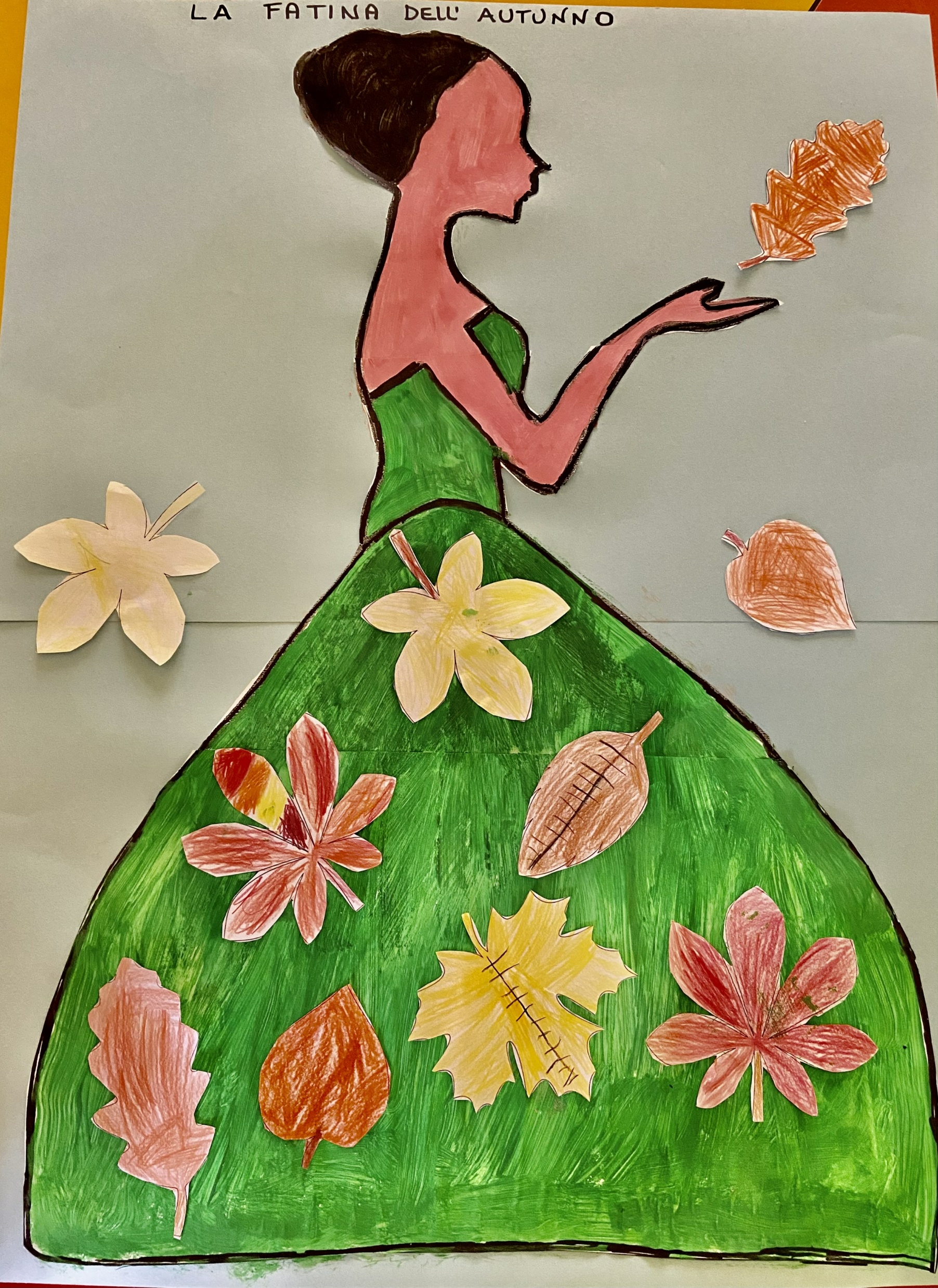 Attività
didattica
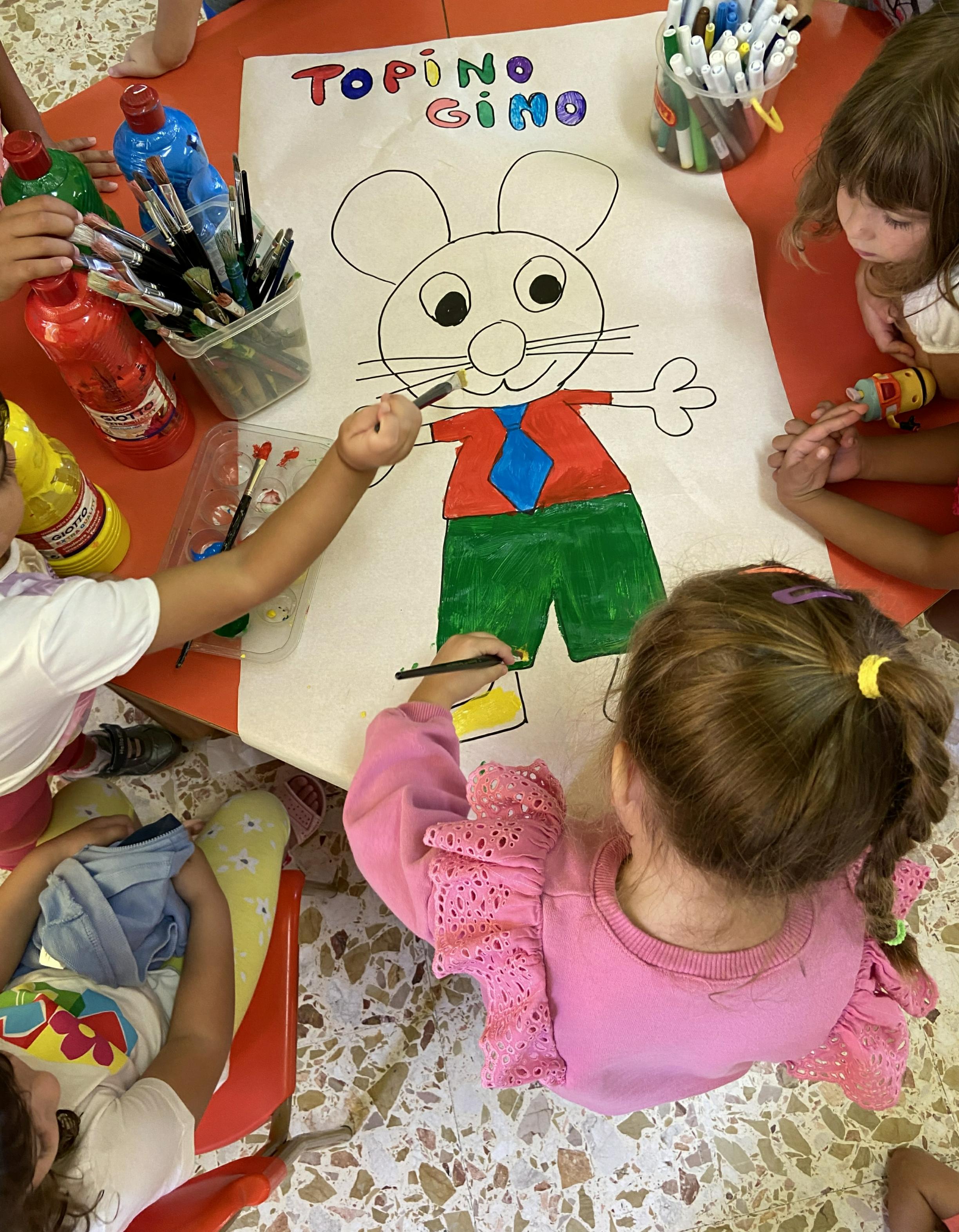 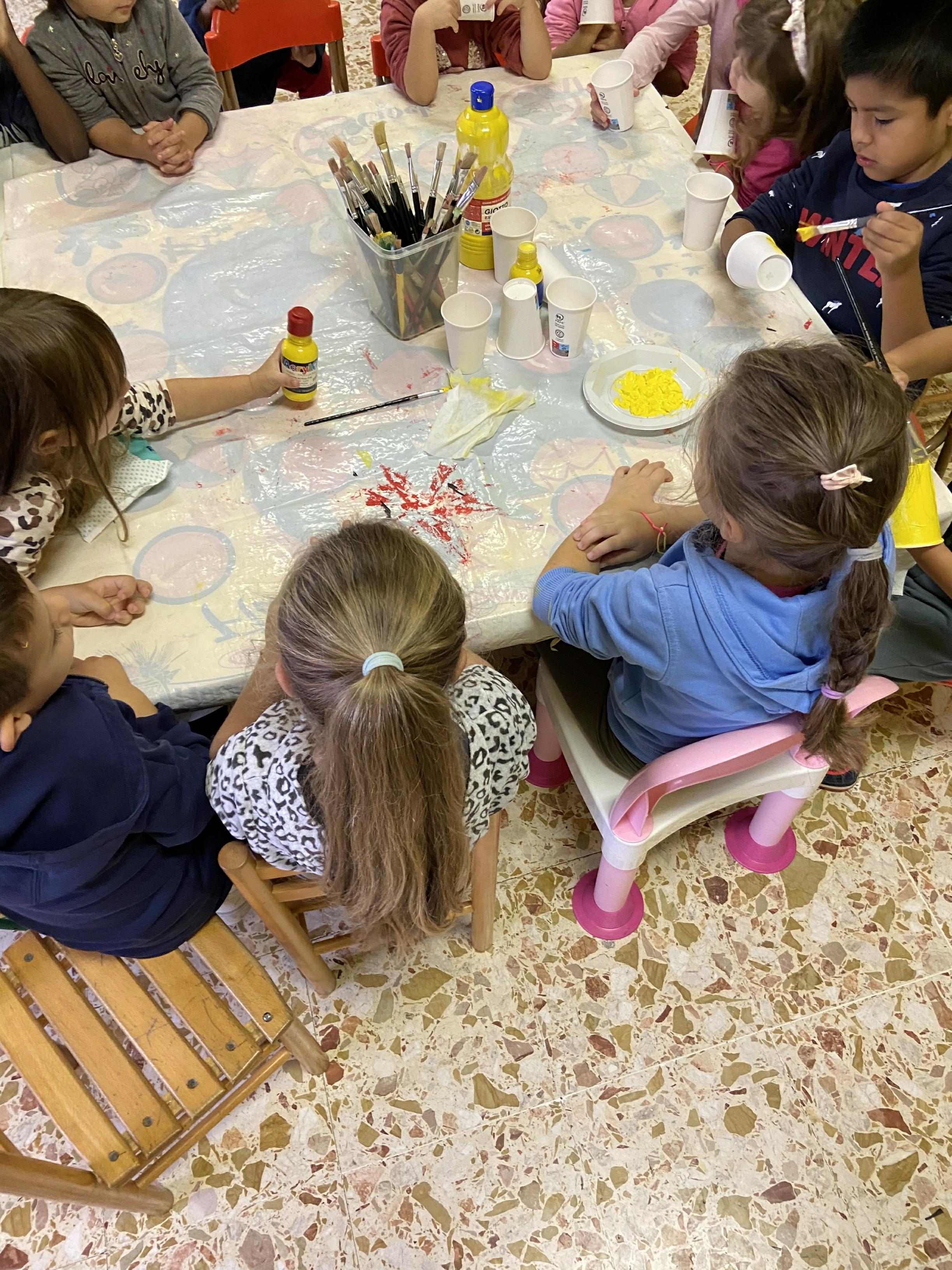 in
classe
Attività
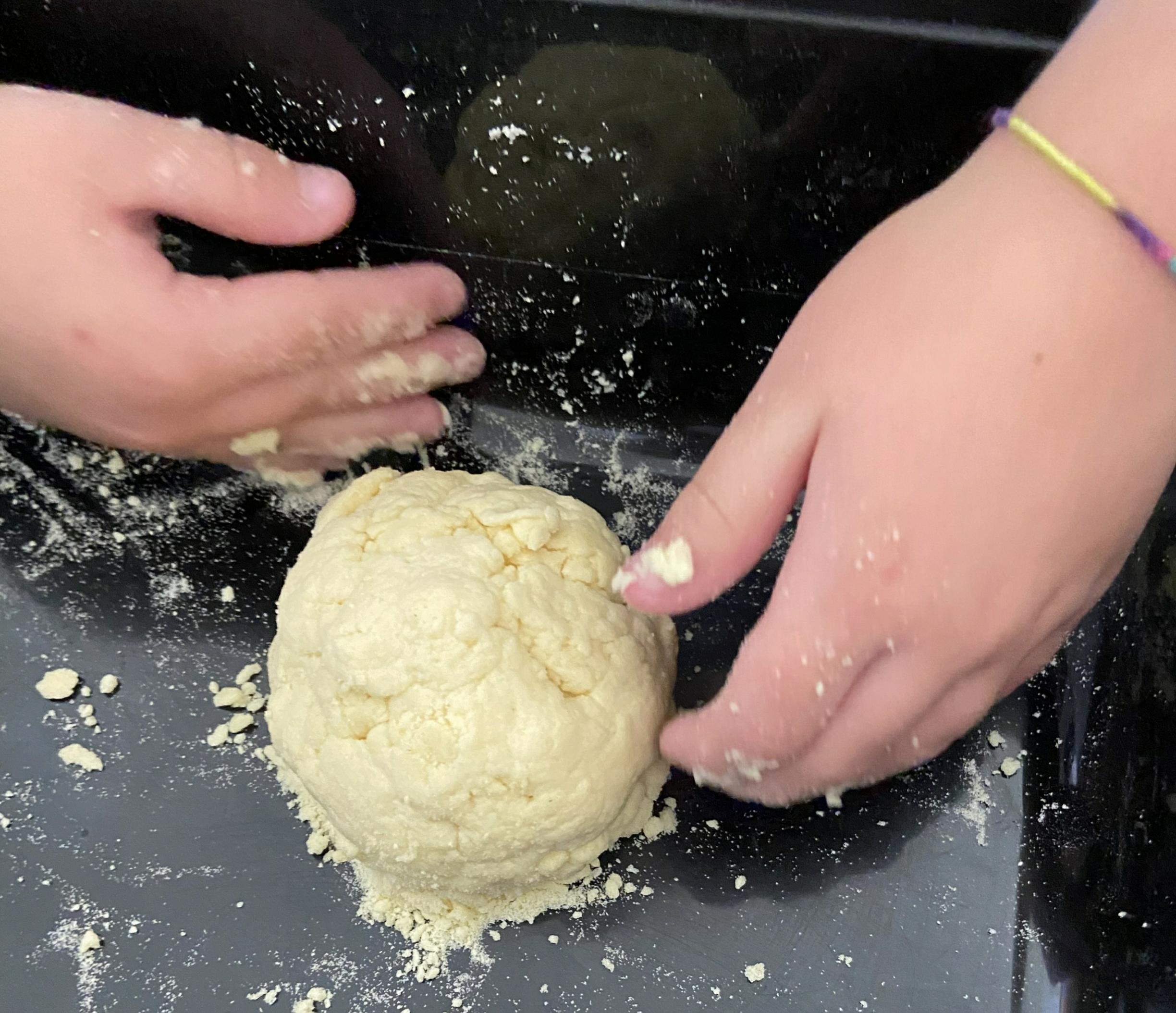 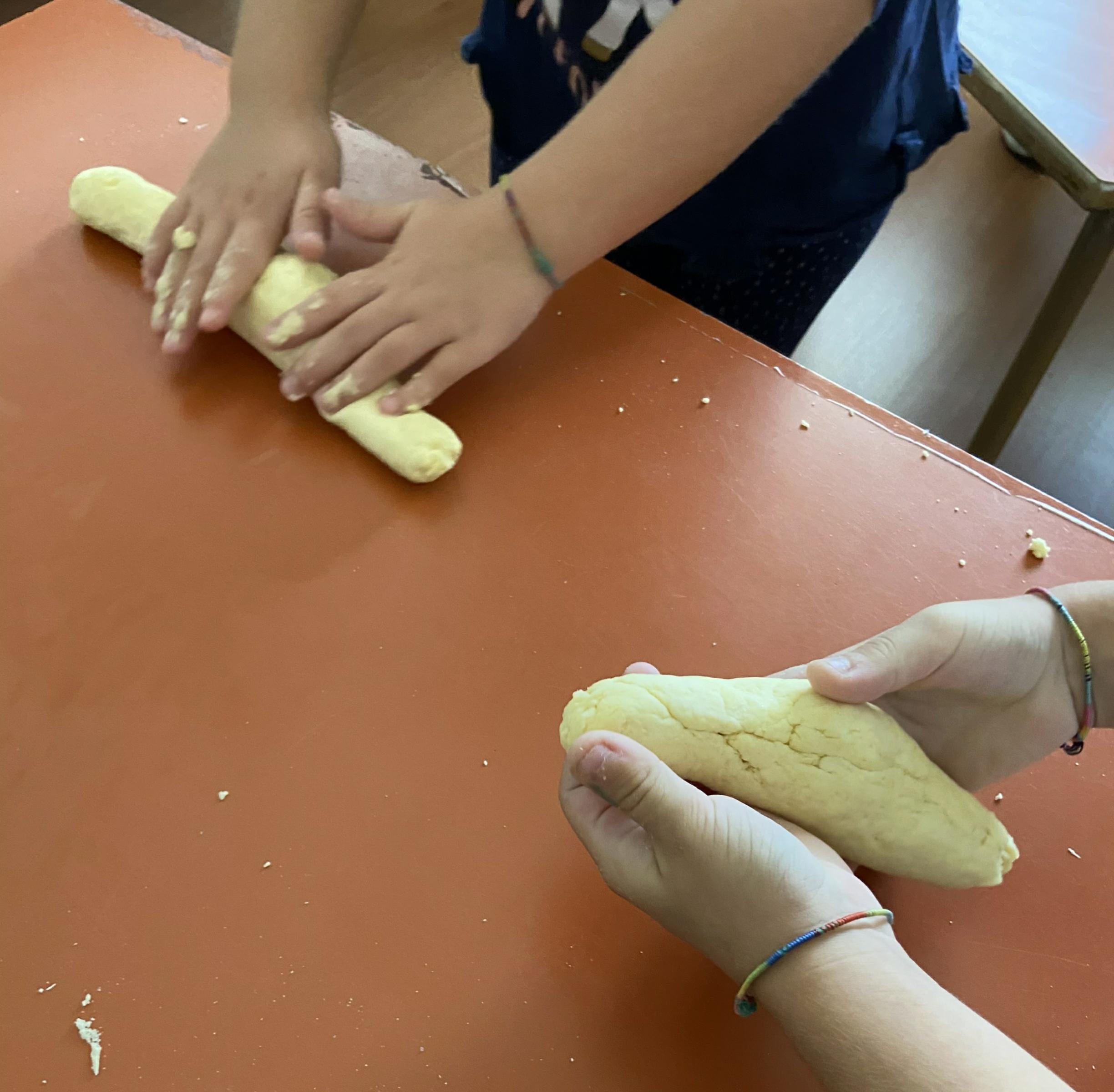 manipolativa
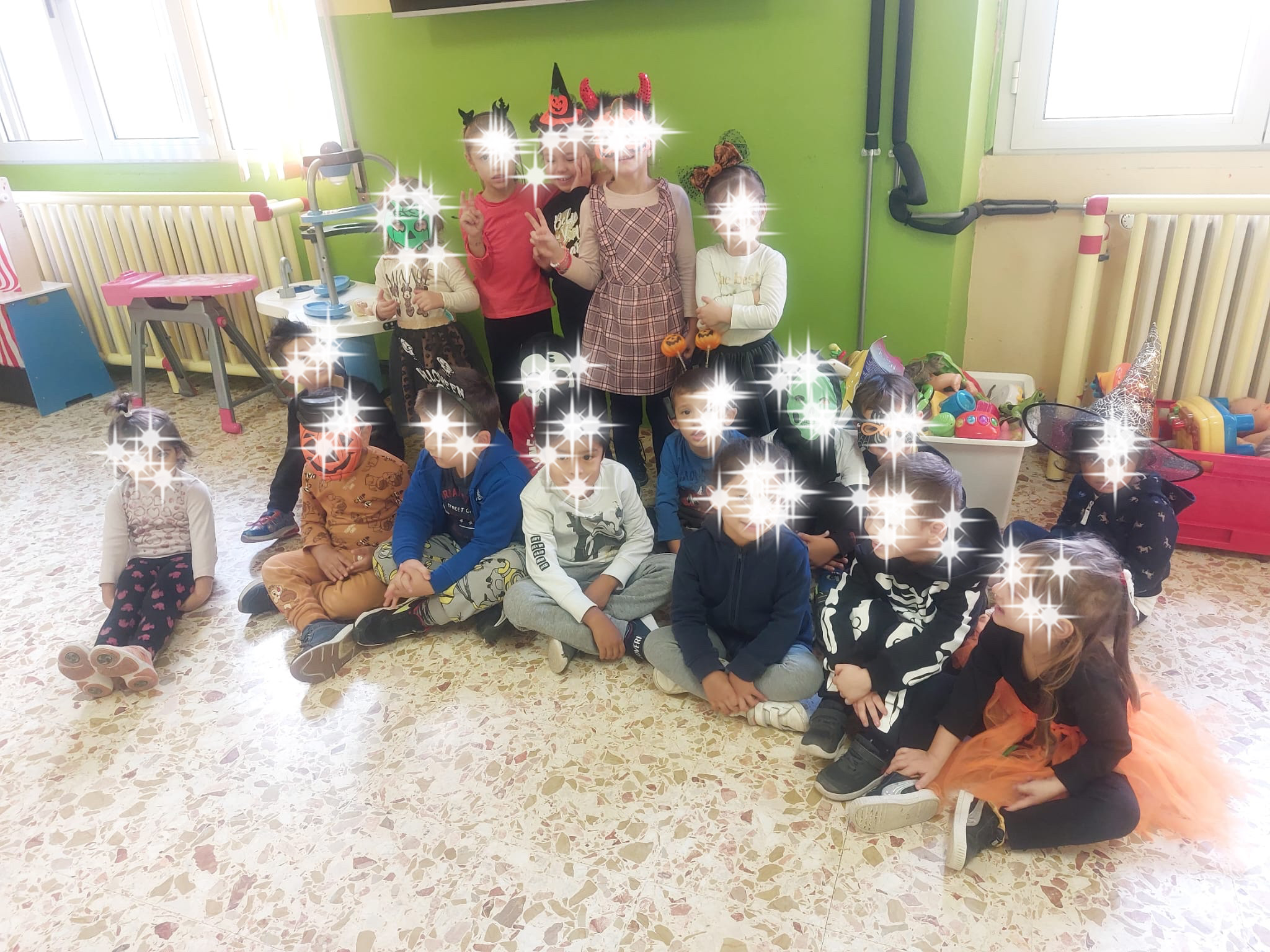 La cosa importante non è tanto che ad ogni bambino debba essere insegnato, quanto che ad ogni bambino debba essere dato il desiderio di imparare.
 (Jhon Lubbock)